Assistive Technology Playground
IGNITE 2017
Dr. Robbie Hampton
My Journey with Education and Technology
https://www.youtube.com/watch?v=Z-2e093A_LY
Definition
IDEA defines an 'assistive technology device' as... any item, piece of equipment, or product system, whether acquired commercially off the shelf, modified, or customized, that is used to increase, maintain, or improve functional capabilities of a child with a disability.
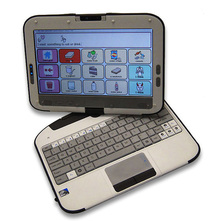 Tablet
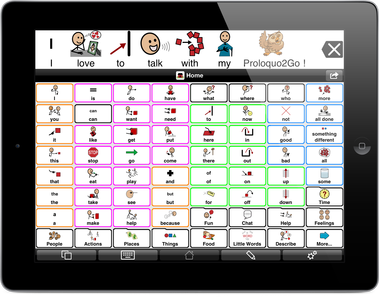 Speech Generating Device (SGD)
iPad
Google Tools for Special Needs
Google Tools for Special Needs Training Video
Google Tools Information Sheet
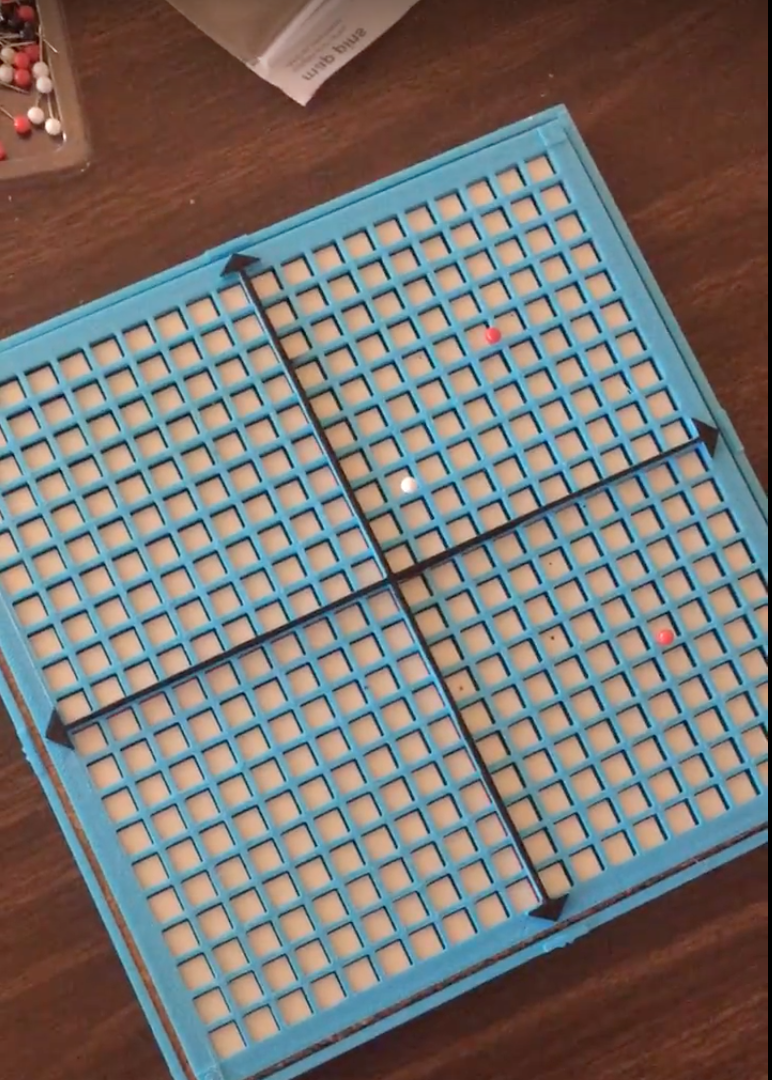 3D Objects/Printers
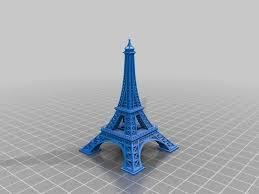 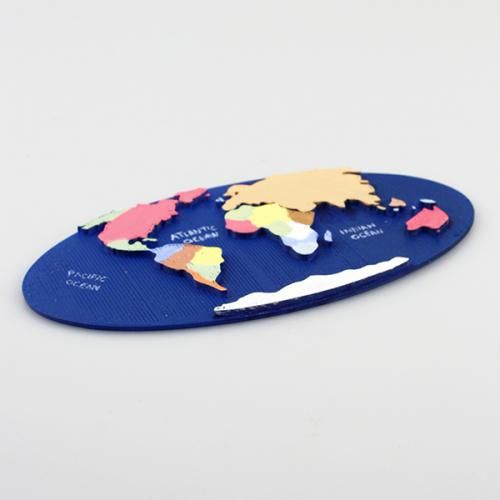 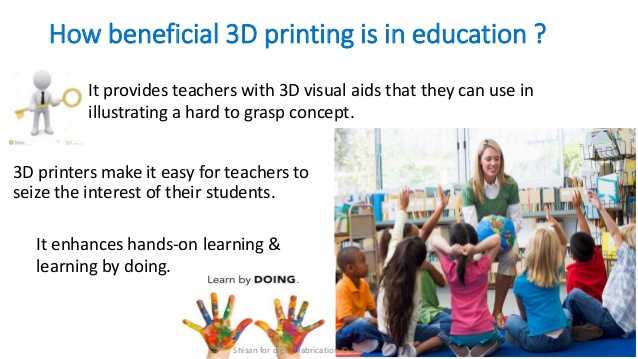 [Speaker Notes: Visually Impaired
Cognitive/Intellectual impairments-concept development
Tactile Learners
Creates interest in learning]
Assistive Technology Survey
RESOURCES
Websites
American Printing House for the Blind
http://www.aph.org/ 
Google Tools for Special Needs
https://docs.google.com/document/d/1n4BWpDIDtjdWT5-vdVF0w5wsR6CitJxQeCnjlsFQl9s/edit 
Harris-Hillman Technology Lab
http://harris-hillmantechlab.weebly.com/ 
Technology Access Center
http://tacnashville.org/
Dr. Robbie Hampton
Robbie.Hampton@lipscomb.edu
615-966-6171